Pamwin 4 the story so far….
Sundeep Heer
Head of Consultancy | M3
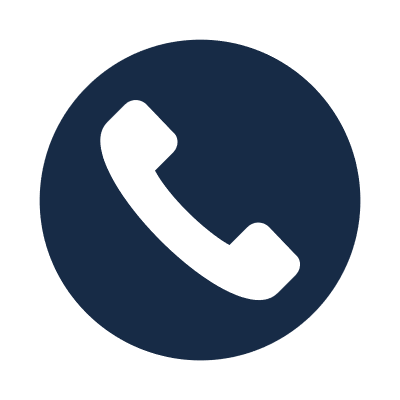 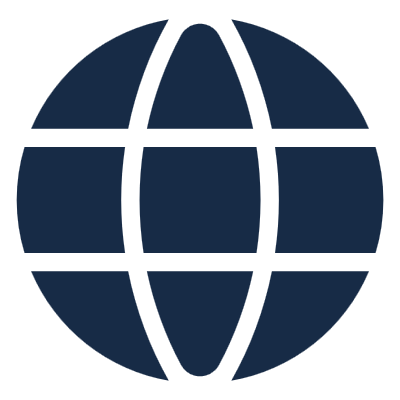 m3h.co.uk
020 8274 4000
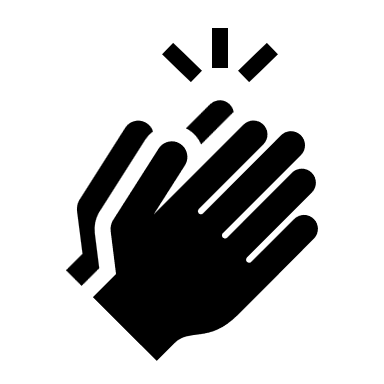 Pamwin 4
4.0.0.0
Dec 2022
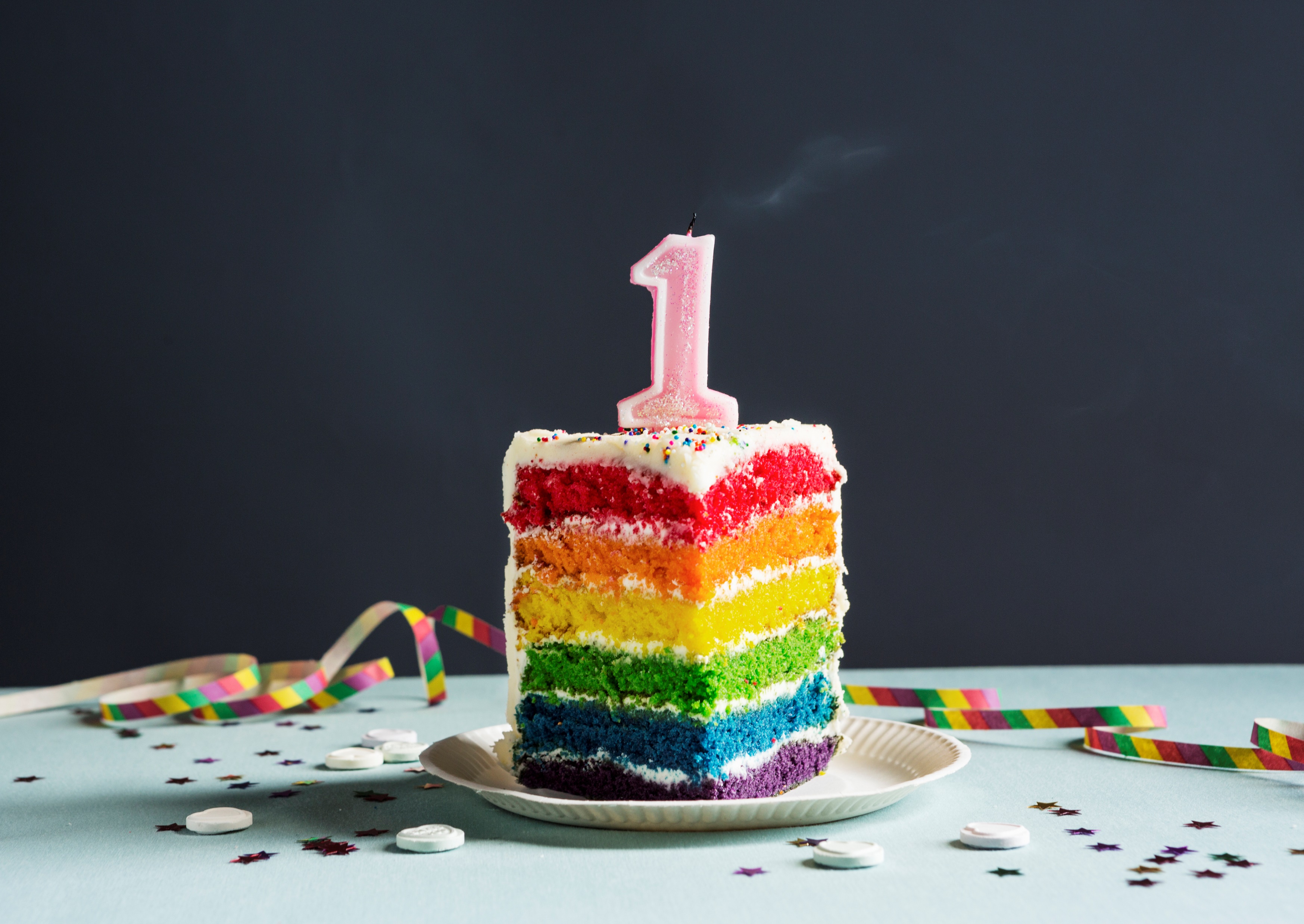 4.0.0.1
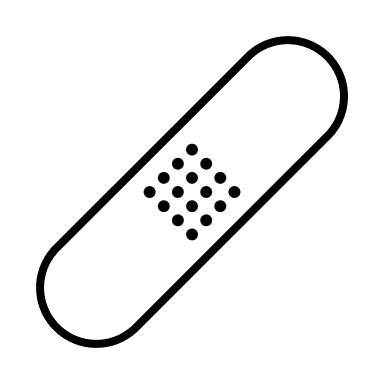 Mar 2023  - bug fixes
4.0.1.0
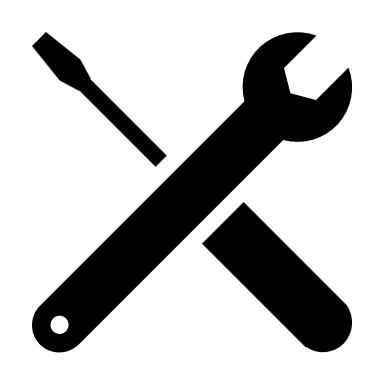 Jul 2023 – custom transaction fields
4.0.2.0
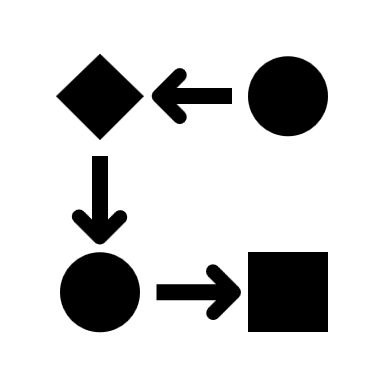 Coming Soon – unit handover dates pre approval
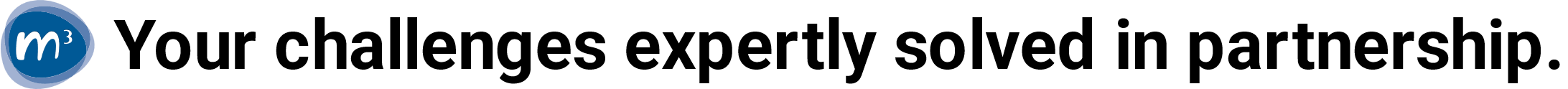 Clarion
Anchor
Wales & West
Fairhive
Hyde
Regenda
Bromford
Knight Frank
Coop Ireland
Who’s using it?
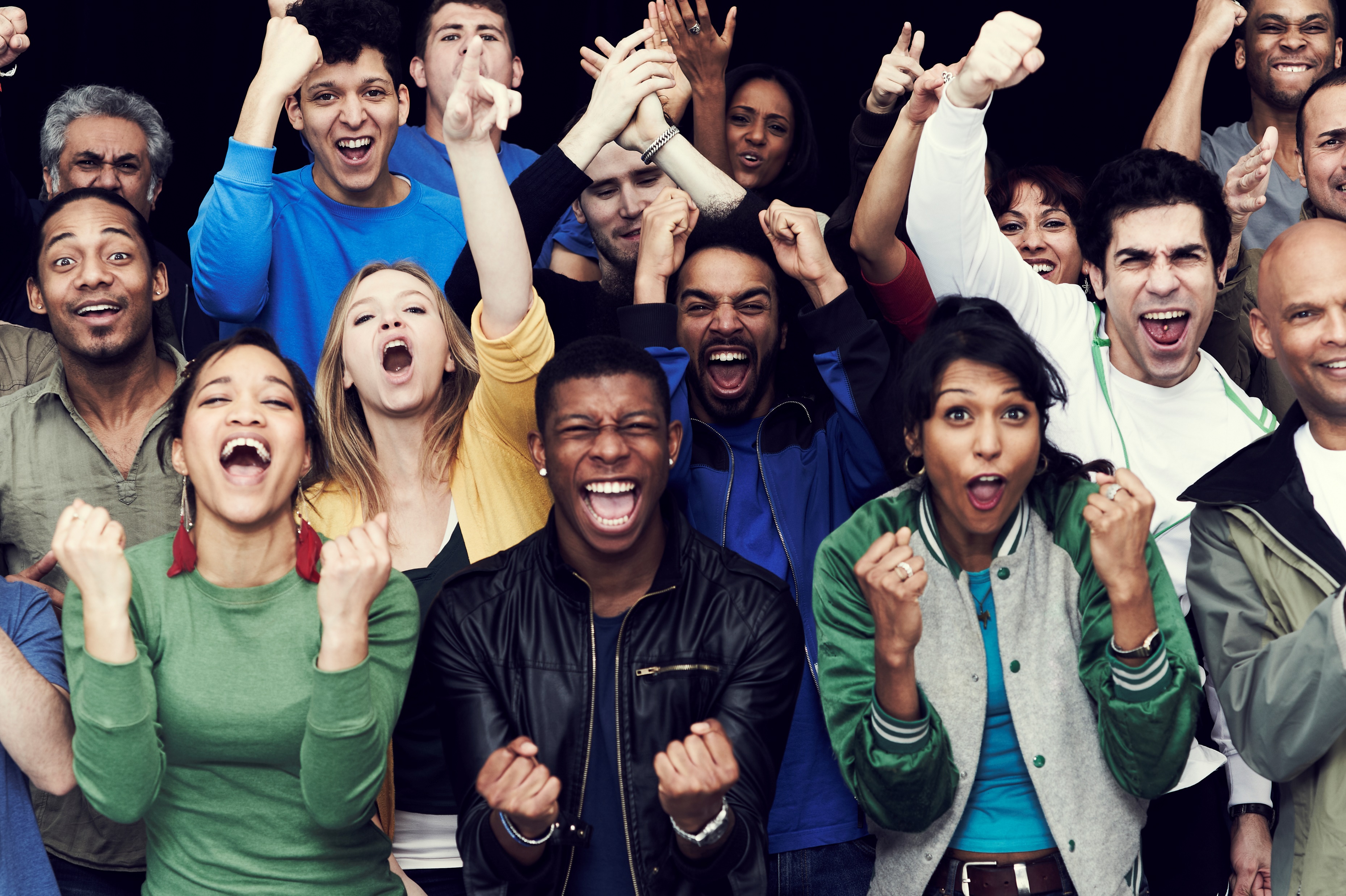 Update Templates

Testing, Testing, Testing

Demo/Training Sessions

Consider new features
What did you  do?
Audit system/processes
Planning
Testing Data
Training/Demos
Upgrading
Post Upgrade Hyper Support
What did we do?
Pamwin 4.0 Presentation
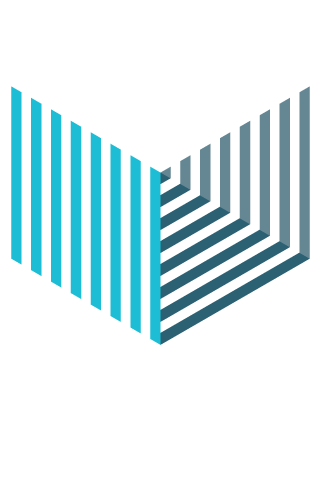 December 2023
6
Clarion and Pamwin
Clarion decided to upgrade from 3.2.01 back in early 2022
The main function of 4.0 that we were looking forward to were the improved speed and the ability to use the unit handover and unit drawdown functionality.
The interface of the upgrade also looked to be a lot more aesthetic as the colour and the layout had been changed and updated significantly.
4.0 would also facilitate enhanced reporting giving us more flexibility in the programme suite report.
1
Challenges
Initially planned to go live in July 2022, but due to a few teething issues, such as a delayed release of 4.0 and further time needed for testing, this was pushed back to July 2023.
Internal testing required a lot of resources as we had to compare all aspects of the appraisal between the two databases such as cashflow, reporting, KPI’s and revenue income on multiple projects.
We faced a few issues with reporting, which M3 helped to resolve. This includes the data views of the PRM.
Users initially struggled to get used to some of the new requirements in 4.0 such as having zero-amount accounts having to total to  100% and using the new timetable page.
We encountered a few technical errors such as tenures not saving properly and accounts appearing to be mistimed – M3 managed to resolve these early on.
1
What went well?
After upgrade, users did notice faster running speed when using Pamwin.
M3 promptly compared our databases and highlighted issues during the upgrade to ensure the data was imported efficiently.
M3 provided a dedicated consultant to help with issues and ensuring technical errors were dealt with as a priority.
We had superusers in each department on hand to support team members with using the new interface during the first few weeks.
The new reporting pack seems to be a lot more user – friendly and streamlined as it branches relevant data together.
M3 held demo sessions for Clarion to understand how to navigate through the new app.
1
Summary / Lessons learnt
Users are happy with the speed and the new look of Pamwin.
Considering the challenges we faced before and after go-live, we believe the process was managed well and that M3 provided the support to ensure they met our expectations.
There were challenges around testing and users getting used to the new interface.
We are currently testing the drawdown function which helps minimise tenures and reduce interest on a scheme. 
Lessons for M3
1
Build in prep time for templates

Testing was easier from a recent release

Created buzz from launch sessions

Tech support for upgrade
Bromford’s Feedback
Script improvements
Increase TPM Testing
Reporting Fields e.g. using End of Completion
We can’t test for everything
More testing on real life databases
Lessons Learned
Moving on…
More code reviews
Increase testing
TPM Tests
Non tech guides for releases
Additional resources
Weekly reviews during/post upgrade
Creating support videos/memes
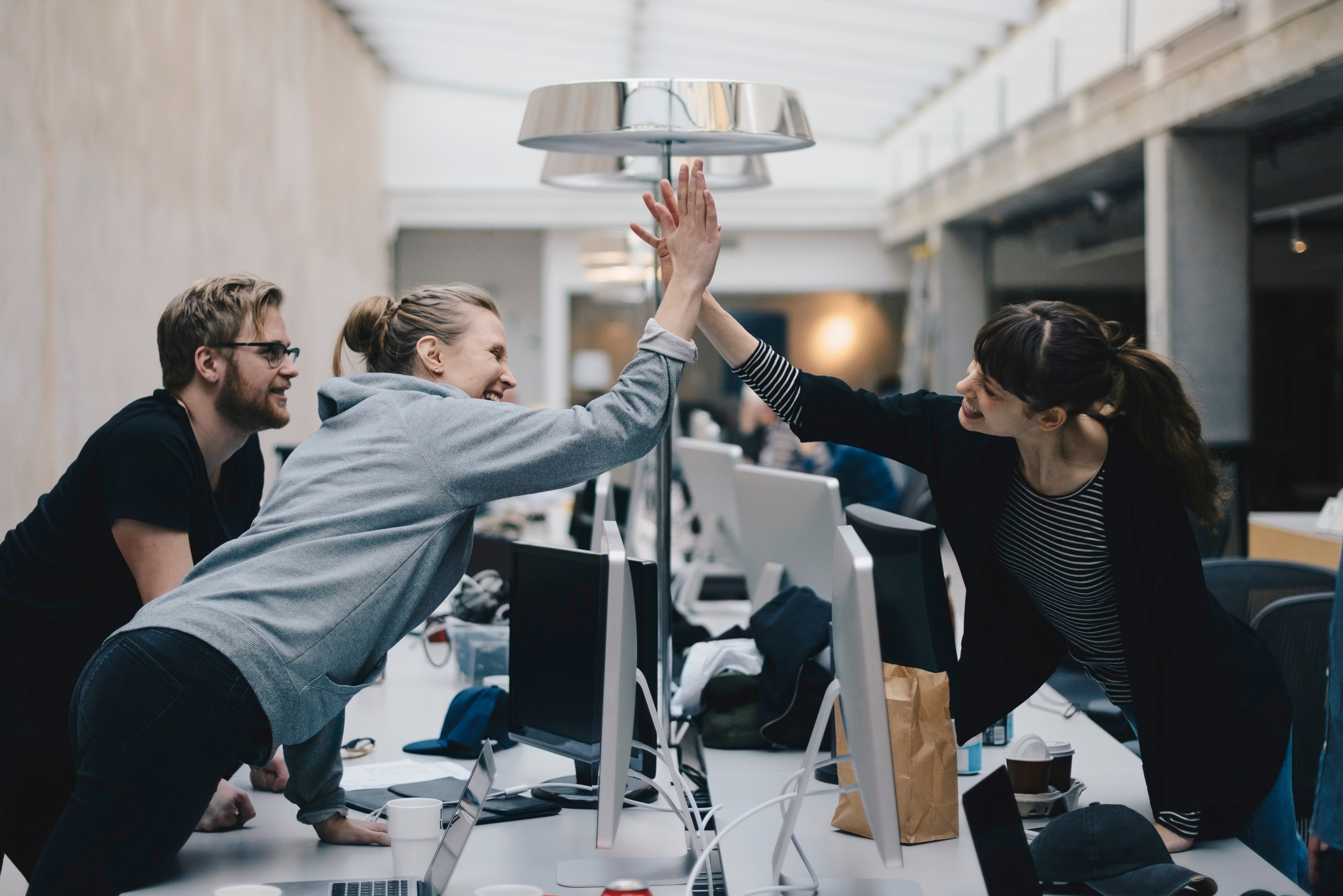